Figure 1 Management of locoregional recurrence.
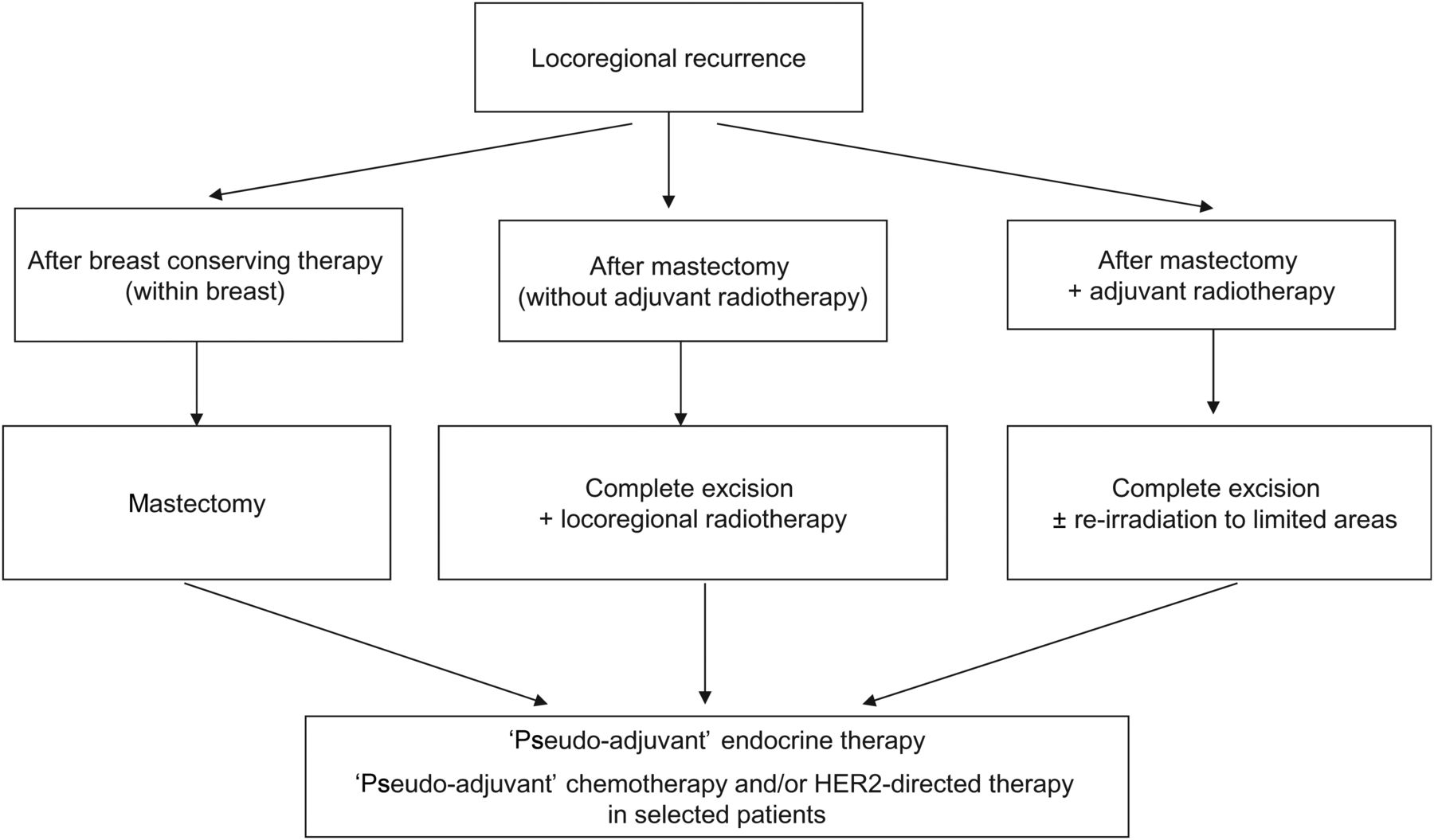 Ann Oncol, Volume 23, Issue suppl_7, October 2012, Pages vii11–vii19, https://doi.org/10.1093/annonc/mds232
The content of this slide may be subject to copyright: please see the slide notes for details.
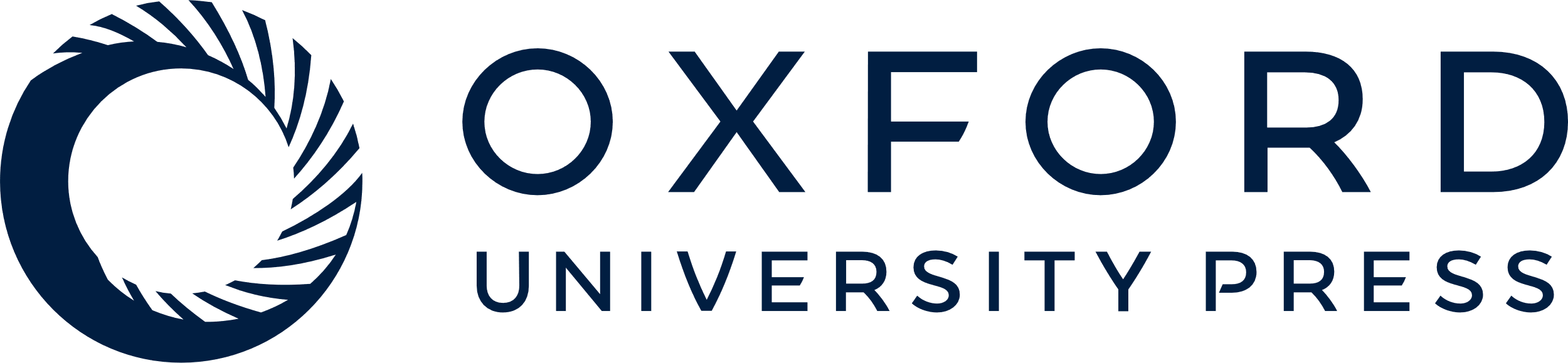 [Speaker Notes: Figure 1 Management of locoregional recurrence.


Unless provided in the caption above, the following copyright applies to the content of this slide: © The Author 2012. Published by Oxford University Press on behalf of the European Society for Medical Oncology. All rights reserved. For permissions, please email: journals.permissions@oup.com]
Figure 2 First-line systemic therapy for advanced breast cancer.
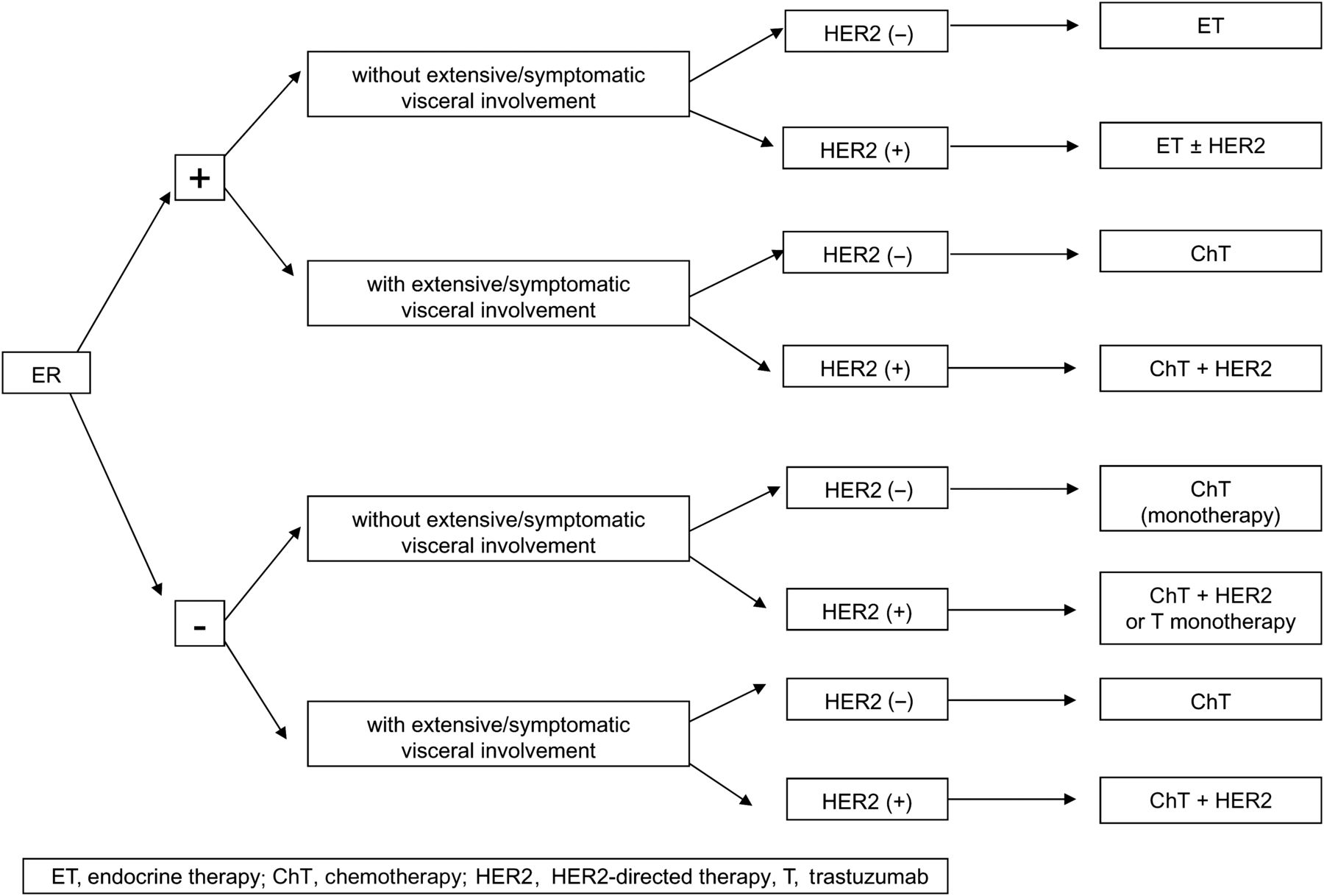 Ann Oncol, Volume 23, Issue suppl_7, October 2012, Pages vii11–vii19, https://doi.org/10.1093/annonc/mds232
The content of this slide may be subject to copyright: please see the slide notes for details.
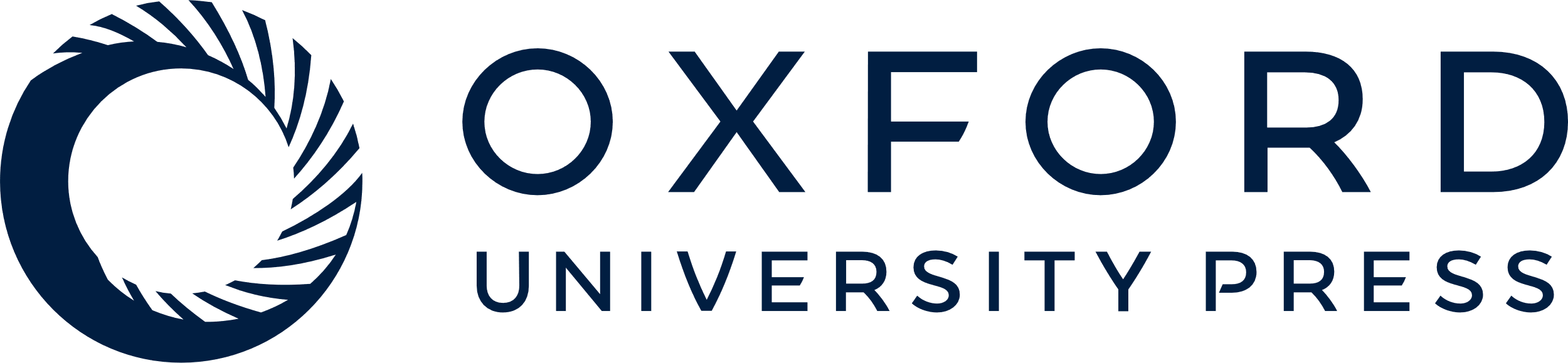 [Speaker Notes: Figure 2 First-line systemic therapy for advanced breast cancer.


Unless provided in the caption above, the following copyright applies to the content of this slide: © The Author 2012. Published by Oxford University Press on behalf of the European Society for Medical Oncology. All rights reserved. For permissions, please email: journals.permissions@oup.com]
Figure 3 Management of endocrine-responsive advanced breast cancer.
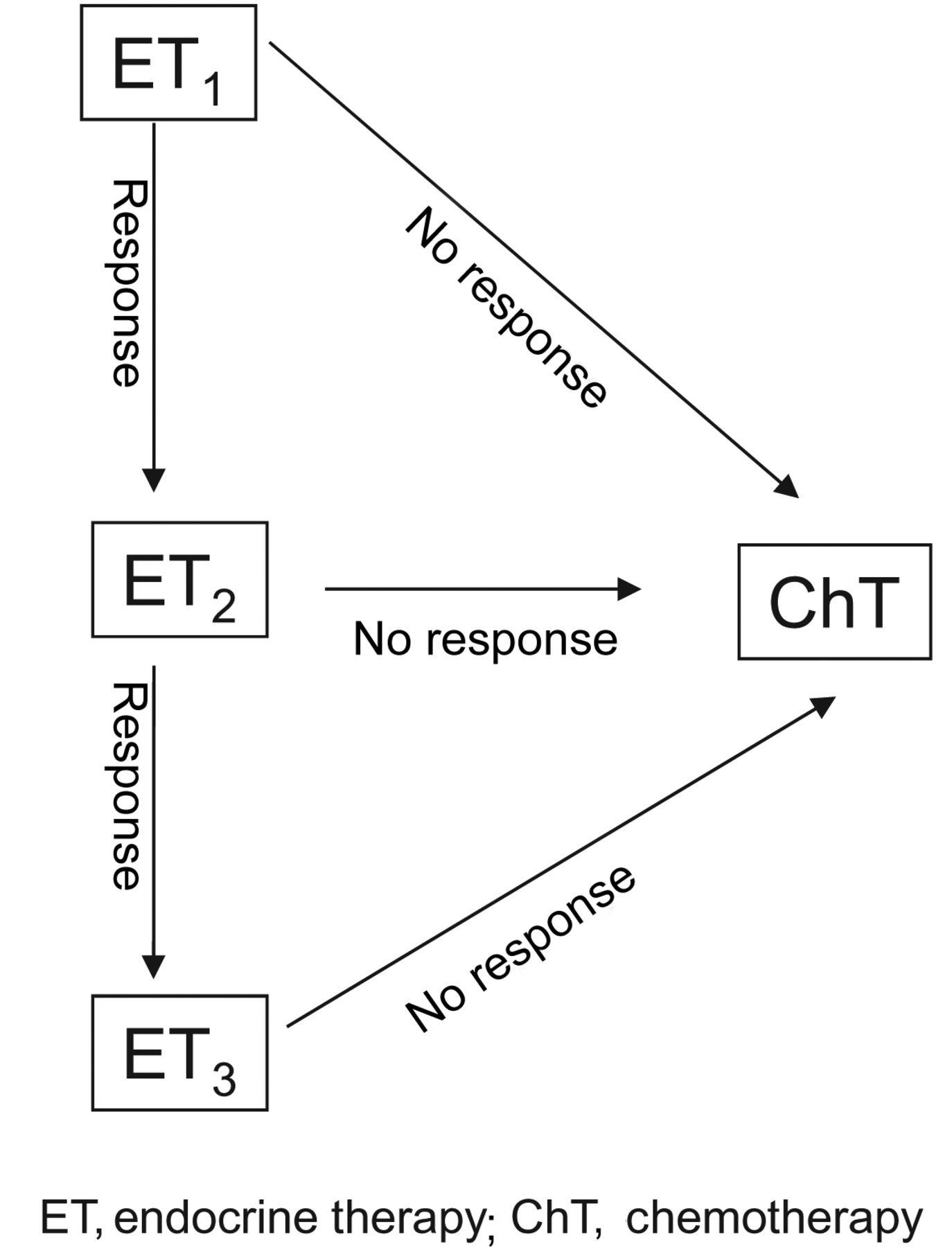 Ann Oncol, Volume 23, Issue suppl_7, October 2012, Pages vii11–vii19, https://doi.org/10.1093/annonc/mds232
The content of this slide may be subject to copyright: please see the slide notes for details.
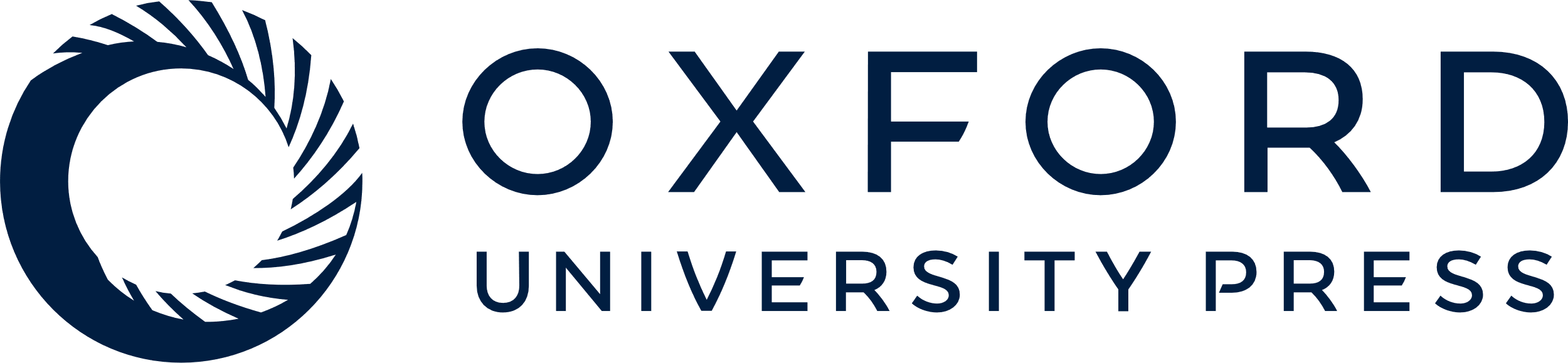 [Speaker Notes: Figure 3 Management of endocrine-responsive advanced breast cancer.


Unless provided in the caption above, the following copyright applies to the content of this slide: © The Author 2012. Published by Oxford University Press on behalf of the European Society for Medical Oncology. All rights reserved. For permissions, please email: journals.permissions@oup.com]